Chủ đề 5:
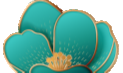 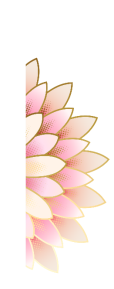 Bài học từ cuộc sống
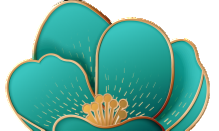 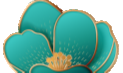 Kiến và chim bồ câu
Một con kiến không may bị rơi xuống nước. Nó vùng vẫy và la lên:
	- Cứu tôi với, cứu tôi với!
	Nghe tiếng kêu cứu của kiến, bồ câu nhanh trí nhặt một chiếc lá thả xuống nước. Kiến bám vào chiếc lá và leo được lên bờ.
	Một hôm, kiến thấy người thợ săn đang ngắm bắn bồ câu. Ngay lập tức, nó bò đến, cắn vào chân anh ta. Người thợ săn giật mình. Bồ câu thấy động liền bay đi.
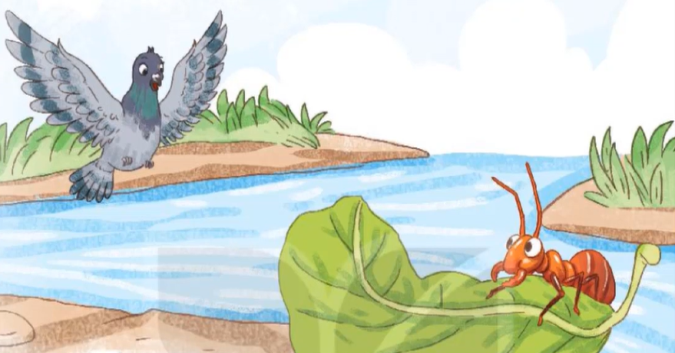 Bồ câu tìm đến chỗ kiến, cảm động nói:
	- Cảm ơn cậu đã cứu tớ.
	Kiến đáp:
	- Cậu cũng giúp tớ thoát chết mà.
	Cả hai đều rất vui vì đã giúp nhau.
				( Theo Ê-dốp)
Từ ngữ:  vùng vẫy, nhanh trí, thợ săn
Vùng vẫy: là hoạt động liên tiếp để thoát khỏi một tình trạng nào đó.
Nhanh trí:là thể hiện sự thông minh, có khả năng nghĩ nhanh, ứng phó nhanh trong một vấn đề nào đó.
Thợ săn:là người chuyên làm nghề săn bắn.
Kiến và chim bồ câu
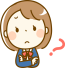 Một con kiến không may bị rơi xuống nước.        Nó vùng vẫy và la lên:
	- Cứu tôi với, cứu tôi với!
	Nghe tiếng kêu cứu của kiến, bồ câu nhanh trí nhặt một chiếc lá thả xuống nước.        Kiến bám vào chiếc lá và leo được lên bờ.
	Một hôm, kiến thấy người thợ săn đang ngắm bắn bồ câu.       Ngay lập tức, nó bò đến, cắn vào chân anh ta.        Người thợ săn giật mình.    
        Bồ câu thấy động liền bay đi.
	Bồ câu tìm đến chỗ kiến, cảm động nói:
	- Cảm ơn cậu đã cứu tớ.
	Kiến đáp:
	- Cậu cũng giúp tớ thoát chết mà.
	Cả hai đều rất vui vì đã giúp nhau.
1
2
Trong bài, có tất cả bao nhiêu câu?
3
4
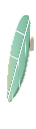 5
6
7
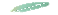 8
9
10
11
( Theo Ê-dốp)
Kiến và chim bồ câu
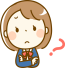 Một con kiến không may bị rơi xuống nước. Nó vùng vẫy và la lên:
	- Cứu tôi với, cứu tôi với!
	Nghe tiếng kêu cứu của kiến, bồ câu nhanh trí nhặt một chiếc lá thả xuống nước. Kiến bám vào chiếc lá và leo được lên bờ.
	Một hôm, kiến thấy người thợ săn đang ngắm bắn bồ câu. Ngay lập tức, nó bò đến, cắn vào chân anh ta. Người thợ săn giật mình.    
        Bồ câu thấy động liền bay đi.
	Bồ câu tìm đến chỗ kiến, cảm động nói:
	- Cảm ơn cậu đã cứu tớ.
	Kiến đáp:
	- Cậu cũng giúp tớ thoát chết mà.
	Cả hai đều rất vui vì đã giúp nhau.
1
Bài đọc được chia làm mấy đoạn?
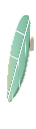 2
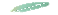 3
( Theo Ê-dốp)
Trả lời câu hỏi
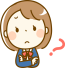 Một con kiến không may bị rơi xuống nước. Nó vùng vẫy và la lên:
	- Cứu tôi với, cứu tôi với!
	Nghe tiếng kêu cứu của kiến, bồ câu nhanh trí nhặt một chiếc lá thả xuống nước. Kiến bám vào chiếc lá và leo được lên bờ.
Bồ câu đã làm gì để cứu kiến?
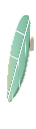 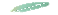 ( Theo Ê-dốp)
4. Viết câu trả lời cho câu hỏi b ở mục 3
(…).
cắn vào chân anh ta.
Kiến bò đến chỗ người thợ săn và
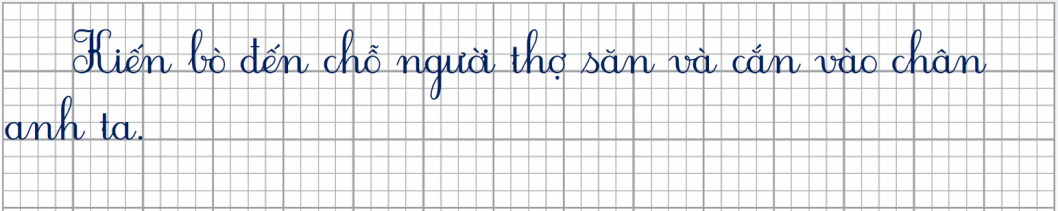 Lùi 1 ô
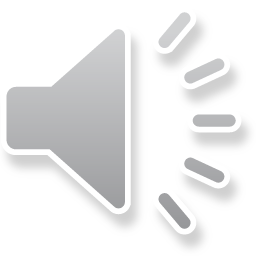 Củng cố, dặn dò.
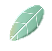 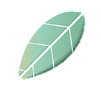 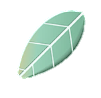 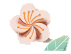 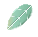 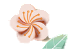 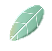 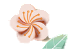 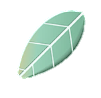 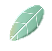 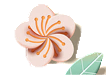